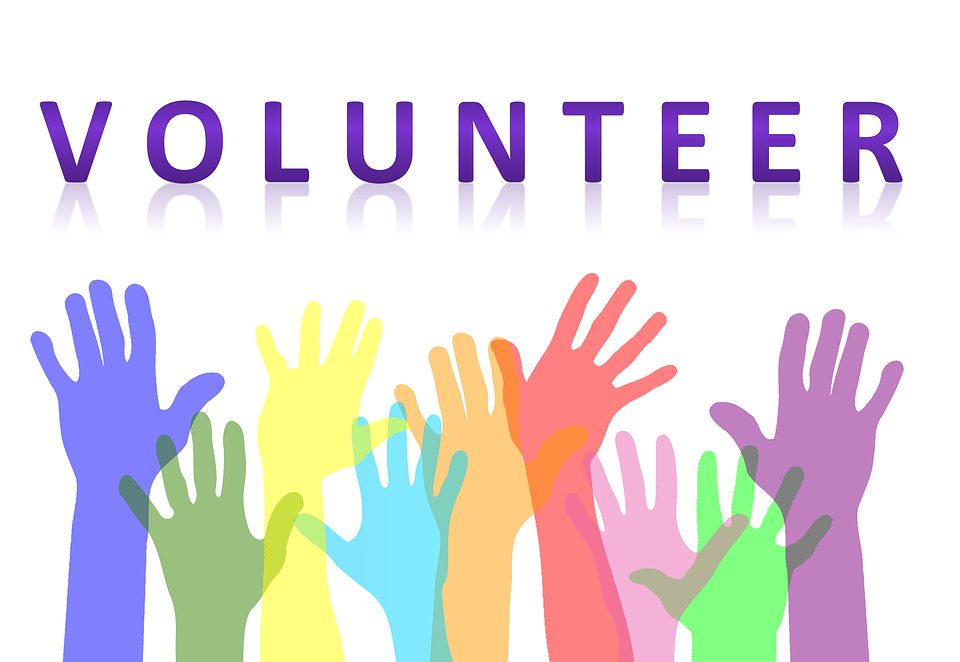 SOLIDARIETA’
Riassunto “IL MONDO DI TUTTI”
martin è un ragazzo che va alle superiori, in questo anno la scuola ha programmato una gita a Firenze, martin ha delle disabilità e quindi i suoi genitori non lo vogliono fare andare. a scuola Martin viene seguito da un insegnante di sostegno, la sua professoressa non vuole che li stia con gli altri ragazzi  e quindi col banco lo isola da tutti gli altri. UN giorno la preside offre ai genitori di Martin un’altra insegnante di sostegno sua madre dice di si ma suo padre dice di no. Mentre i genitori di Martin sono in riunione Martin guarda da un giornalino con delle foto di Firenze le taglia e le incolla sul suo quaderno. Un giorno suo padre decide di farlo andare a un corso di teatro, dove tutti i disabili vanno a recitare, dopo che il padre ha portato Martin a teatro chiede di poter vedere il direttore del corso, a cui chiese se potevano realizzare uno spettacolo il 25 novembre, quando Martin doveva andare in gita, così lui non poteva andare in gita. un altro giorno a scuola un compagno di classe di Martin gli chiede una penna ma lui dato che lui non è abituato a stare con i suoi compagni gli dice di no. Però Martin si accorge che è stato molto scortese e quindi produce un “CLIC” con il tappo della penna, perchè vuole anche attirare l’attenzione della sua insegnante che non lo sta considerando.A ricreazione Martin vede l’insegnante di sostegno dell’altra classe, lei lo considera chiedendogli di venire da lei, lei presenta al bambina che segue che si chiama Teresa e poi dice che lei si chiama Dora. la sua insegnante di sostegno arriva e sgrida Martin perchè è andato da NOra e Teresa, quan Dora va dalla preside per parlare della conferma alla gita di Teresa, scopre che Martin non verrà.
Dora va al corso di teatro a dire a Martin che lui non potrà andare alla gita perché i suoi genitori nn vogliono,e comunque anche se i suoi genitori volessero lui non potrebbe andare perchè la sua insegnante di sostegno è in ospedale, quindi d’ora in poi starà lei con lui. Un  giorno  a scuola mentre i suoi compagni di classe stanno leggendo una poesia Martin ripete tutto ciò che il suo compagno che sta leggendo dice, lo fa per far capire che vuole leggere lui, l’insegnante vecchia di Martin che era tornata dall’ospedale dice a Martin di stare zitto e lo fa uscire dalla classe, Dora esce con Teresa, e incontra Martin nel corridoio che sta urlando “NON SANNO LEGGERE!; NON SANNO LEGGERE!; NON SANNO LEGGERE!!!” Martin si riferiva a quelli della sua classe, Dora va da Martin e la sua prof. si assenta un attimo, Dora fa un gesto bellissimo con Martin per fargli vedere della considerazione che lei ha nei suoi confronti, li chiede di allacciargli il braccialetto. nella sera Dora va a chiedere al signore che gestisce il corso di teatro di Martin se lui è dentro il signore le risponde che lui c’è ma che ci sono anche i genitori…. Dora cerca di parlare con i genitori ma lui si rifiutano di far andare Martin alla gita a Firenze… la mattina dopo Martin è in cima alle scale, Dora arriva con Teresa ma vede che Martin è solo, e li chiede il perchè, lui inizia a d urlare “LA STREGA E ANDATA VIA!”  perché la sua insegnante di sostegno se ne era andata, Martin viene assegnato a Dora, alla prima lezione quando ce bisogno di leggere Dora offre subito Martin per farlo sentir parte della classe. Martin inizia a leggere e tutti lo ascoltano, la sera va a letto felice cosa ce non succedeva da molto tempo. il giorno dopo la mattina ad un compagno finisce la penna e Martin gli da una delle sue, cosi succede anche con gli altri compagni che anno finito le penne. il giorno dopo a teatro sta lui la prima battuta ma lui non parla, Dora è li con i suoi genitori e lei dice che il mondo di Martin il mondo di tutti è la fuori e quindi i sogni di Martin sono nel mondo. il giorno dopo la classe parte per Firenze, senza martin ah no mi sono sbagliata.. mentre martin è a fare lo spettacolo tutti i suoi compagni di classe entrano in teatro, con una penna in mano.. quella del’inizio di tutto, il famoso “CLIK! CLIK!” loro entrano producendo quel suono, stava a lui la prima battuta, era li da almeno 2 minuti e solo quando soo entrati loro , i suoi compagmni , lui ha iniziatio a parlare, da li la recita è andata a buon fine, nonostante i suoi compagni abbiano rinunciato alla gita a Firenze tutti sono contenti… anche Martin.
COMMENTO “IL MONDO DI TUTTI”
Questo video per me è molto toccante , perchè una volta quando ero in quarta elementare per una certa parte dell’anno ero stata esclusa perchè? non lo so il perchè, so soltanto che a scuola nessuno mi parlava e quindi io ero triste, ma grazie al mio “MIGLIORE AMICO” ed il mio secondo “MIGLIORE AMICO” e la mia “MIGLIORE AMICA” ne sono uscita riparlando con le persone e cercan